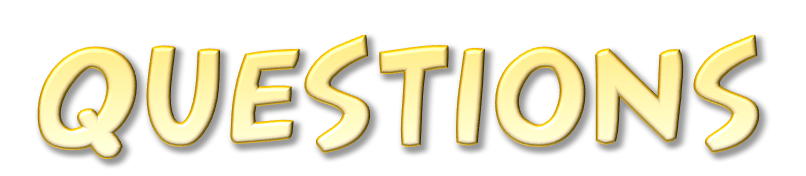 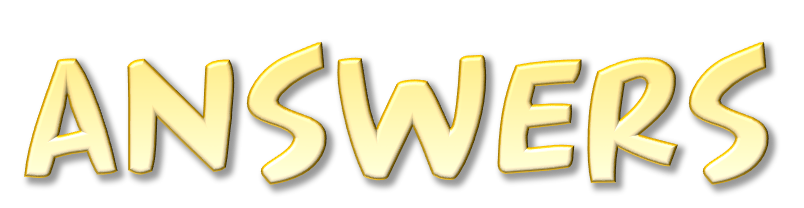 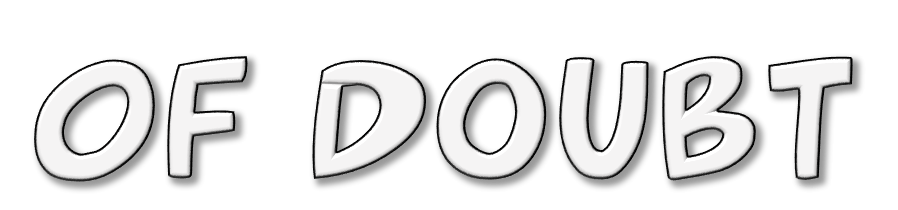 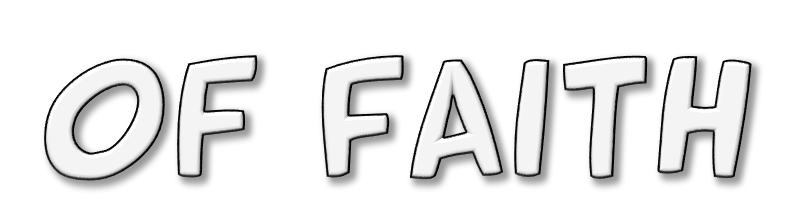 QUESTIONS OF DOUBT
VS.
ANSWERS OF FAITH
Matthew 22:23-45
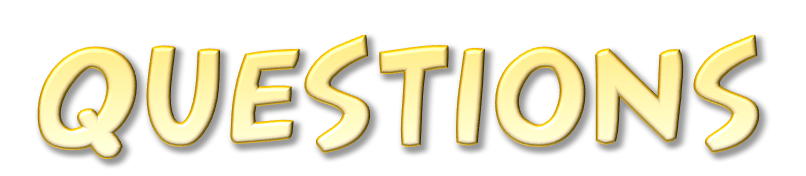 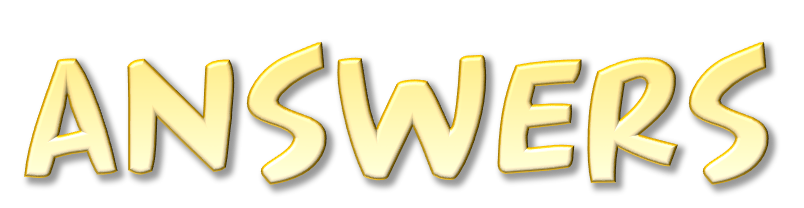 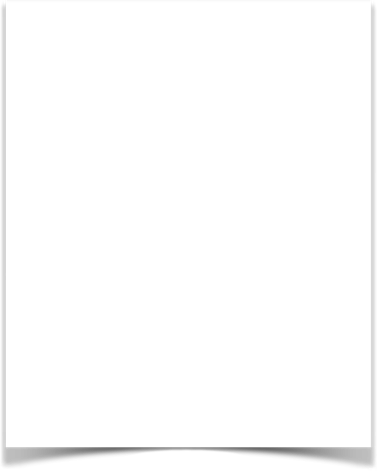 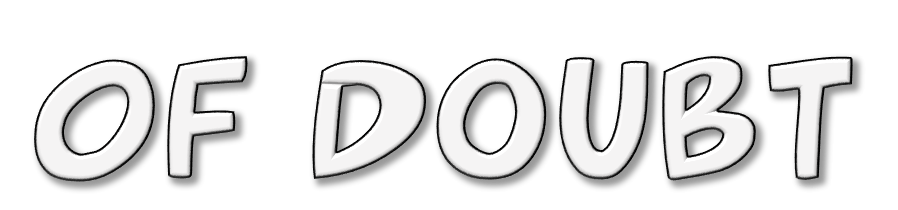 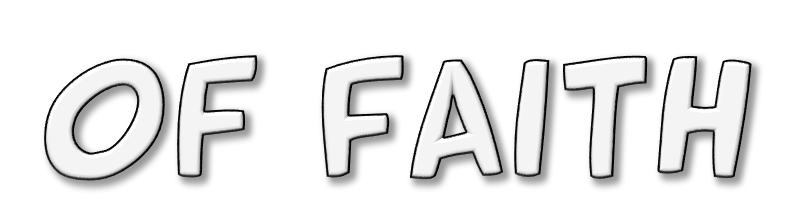 Matthew 22:23-46
It is NOT wrong to ask questions in search of truth, but it is wrong to QUESTION GOD’S ANSWERS!
Many are MERELY question seekers! (Evidence never seems to satisfy them)
We should be answer seekers! (Evidence should be honestly and reasonably considered, and then accept the TRUTH [Acts 17:11,12)
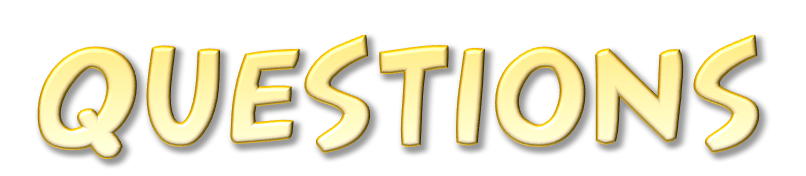 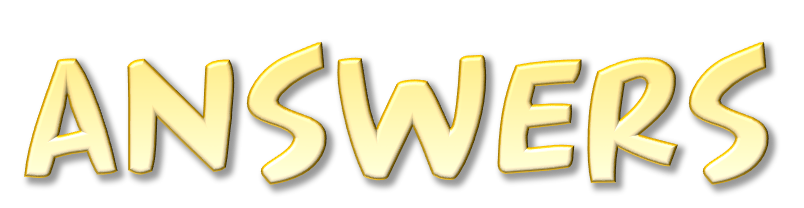 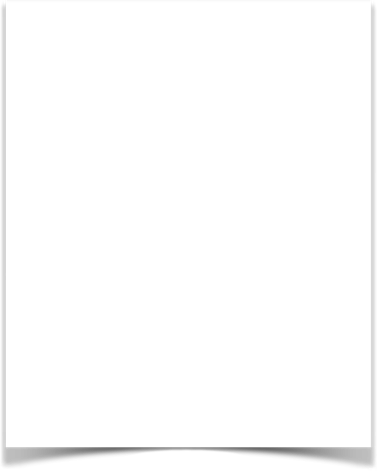 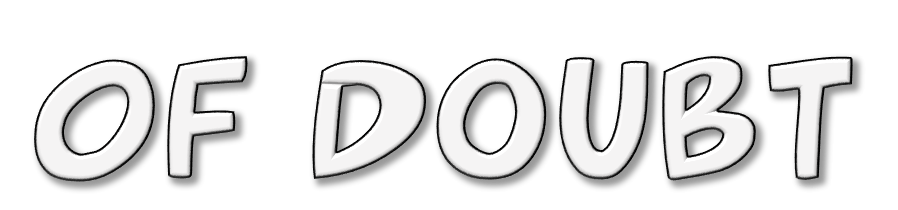 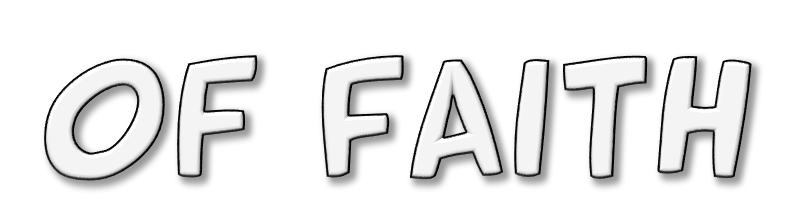 Matthew 22:23-46
Many ask questions in an attempt to avoid accountability.
Many ask questions to avoid the consequences of the evidence. (but, but, but, …)
Many ask the wrong questions in search of the wrong answers.
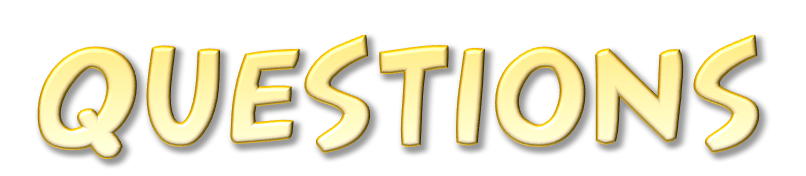 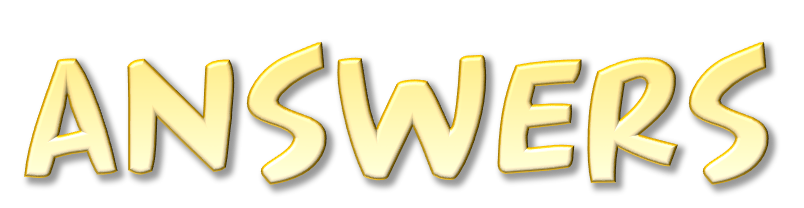 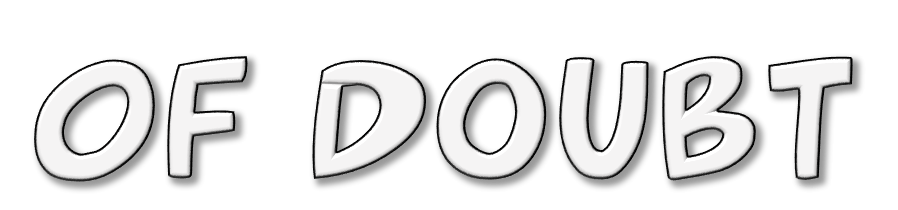 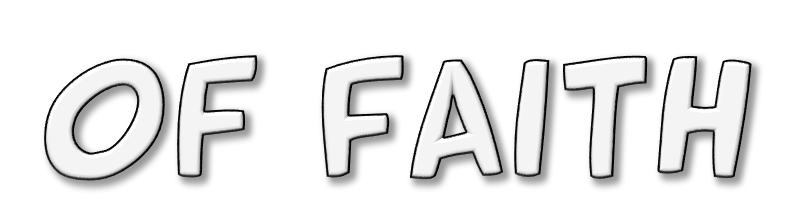 Matthew 22:23-46
23 The same day the Sadducees, who say there is no resurrection, came to Him and asked Him, 24 saying: “Teacher, Moses said that if a man dies, having no children, his brother shall marry his wife and raise up offspring for his brother. 25 Now there were with us seven brothers. The first died after he had married, and having no offspring, left his wife to his brother. 26 Likewise the second also, and the third, even to the seventh. 27 Last of all the woman died also. 28 Therefore, in the resurrection, whose wife of the seven will she be? For they all had her.” 29 Jesus answered and said to them, “You are mistaken, not knowing the Scriptures nor the power of God. 30 For in the resurrection they neither marry nor are given in marriage, but are like angels of God in heaven.
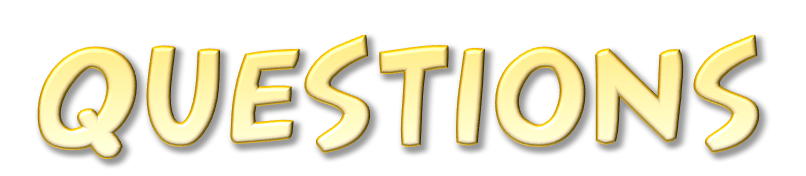 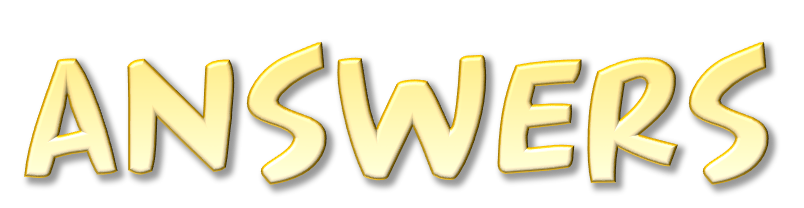 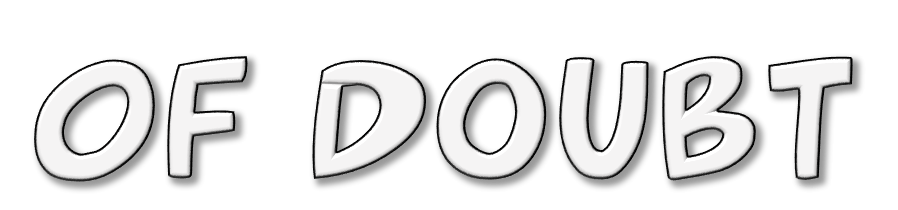 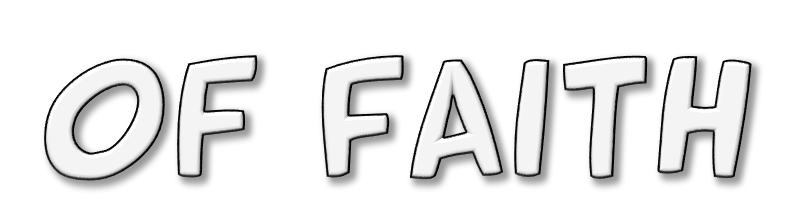 Matthew 22:23-46
31 But concerning the resurrection of the dead, have you not read what was spoken to you by God, saying, 32 ‘I am the God of Abraham, the God of Isaac, and the God of Jacob’? God is not the God of the dead, but of the living.” 33 And when the multitudes heard this, they were astonished at His teaching. 34 But when the Pharisees heard that He had silenced the Sadducees, they gathered together. 35 Then one of them, a lawyer, asked Him a question, testing Him, and saying, 36 “Teacher, which is the great commandment in the law?” 37 Jesus said to him, “ ‘You shall love the Lord your God with all your heart, with all your soul, and with all your mind.’ 38 This is the first and great commandment.
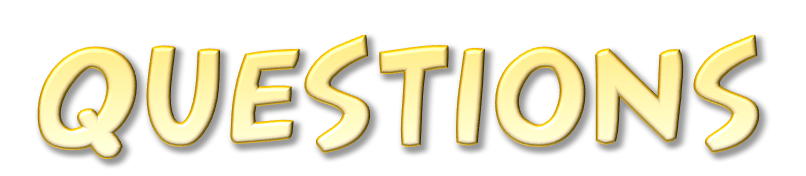 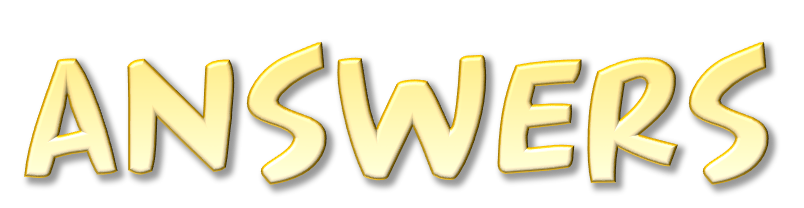 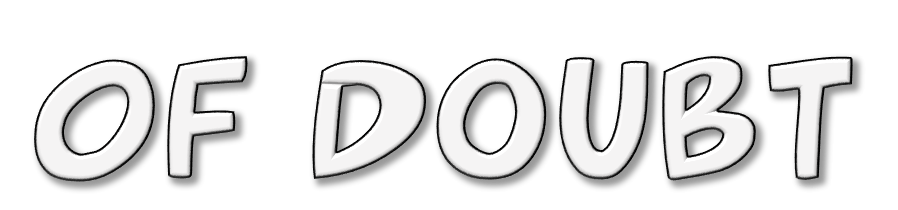 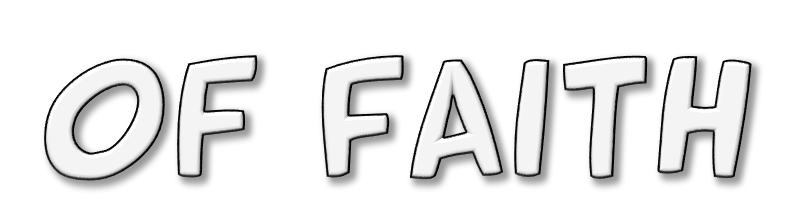 Matthew 22:23-46
39 And the second is like it: ‘You shall love your neighbor as yourself.’ 40 On these two commandments hang all the Law and the Prophets.” 41 While the Pharisees were gathered together, Jesus asked them, 42 saying, “What do you think about the Christ? Whose Son is He?” They said to Him, “The Son of David.” 43 He said to them, “How then does David in the Spirit call Him ‘Lord,’ saying: 44 ‘The Lord said to my Lord, “Sit at My right hand, Till I make Your enemies Your footstool” ’? 45 If David then calls Him ‘Lord,’ how is He his Son?” 46 And no one was able to answer Him a word, nor from that day on did anyone dare question Him anymore.
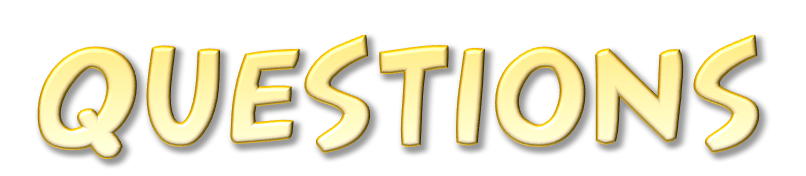 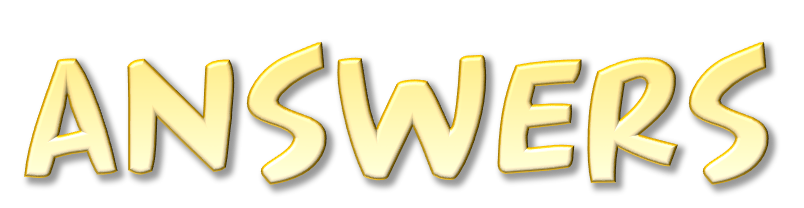 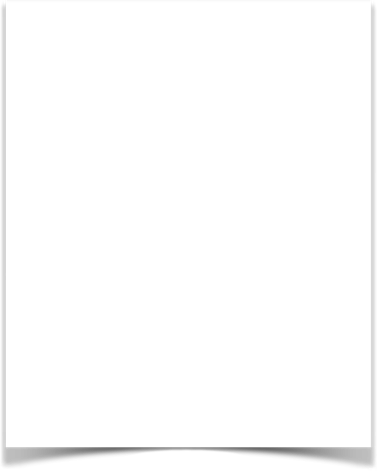 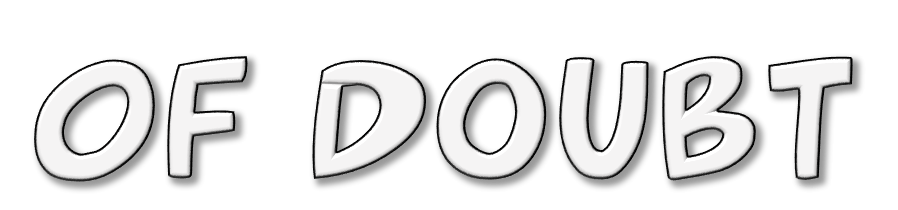 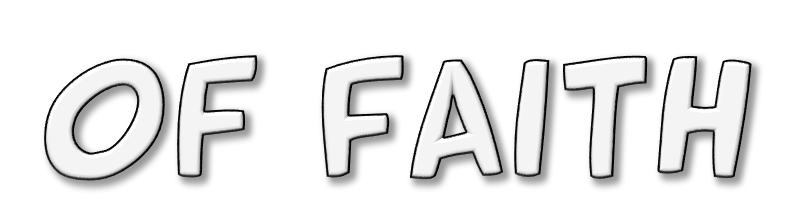 Questions To Avoid Accountability
“Who is the Lord, that I should obey His voice to let Israel go?” (Ex. 5:2; 2 Kin. 18:35; Acts 17:22-34)
“Am I my brother’s keeper?” (Gen. 4:9; 1 Cor. 8:11–13)
“…Why then do you exalt yourselves above the assembly of the Lord?” (Numbers 16:3; cf. 12:2; 2 Pet. 2:10; Jude 8)
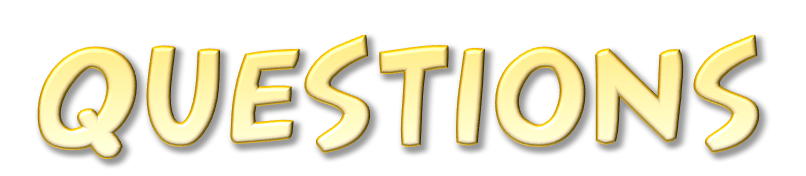 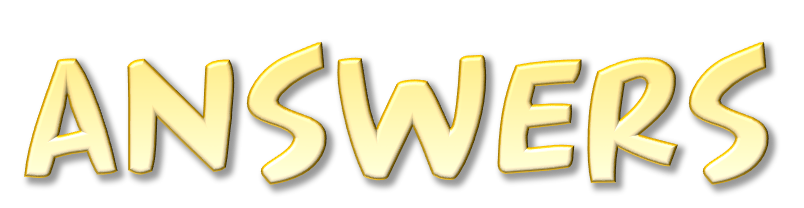 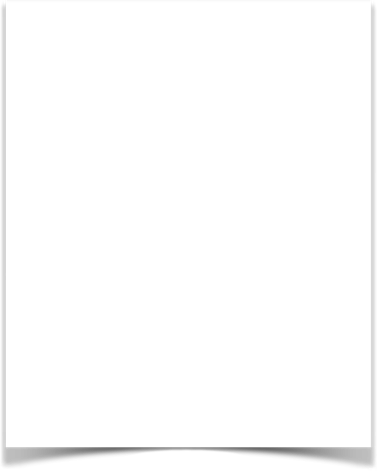 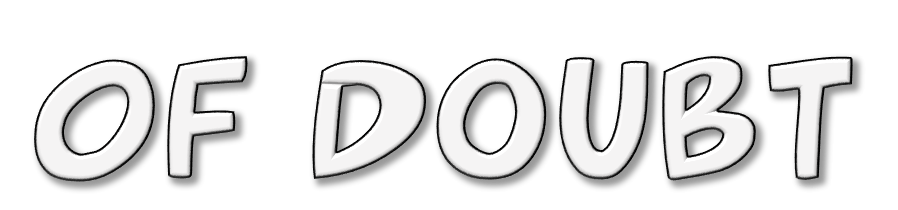 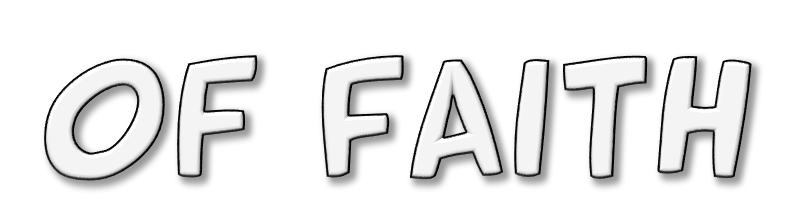 Questions To Avoid Truth
“Therefore, in the resurrection, whose wife of the seven will she be?” (Mat. 22:28,29;  
“Is it lawful to heal on the Sabbath?”—that they might accuse Him.” (Mat. 12:10; )
“Is it lawful for a man to divorce his wife for just any reason?” (Mat. 19:3; )
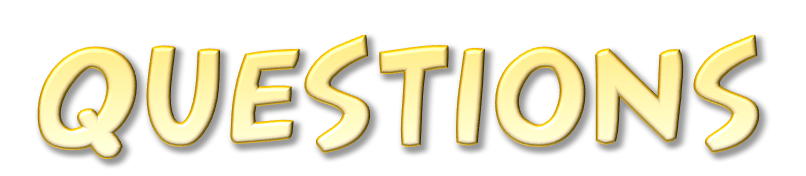 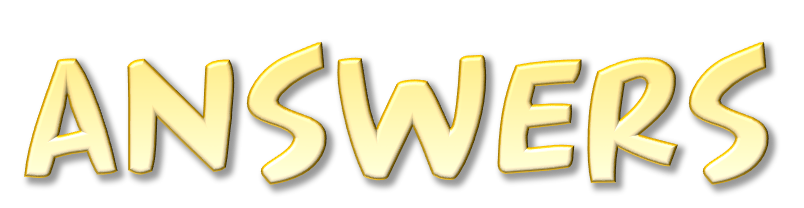 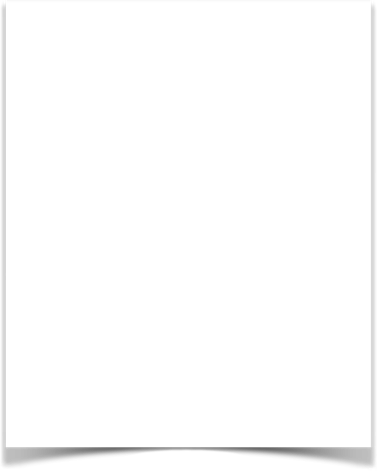 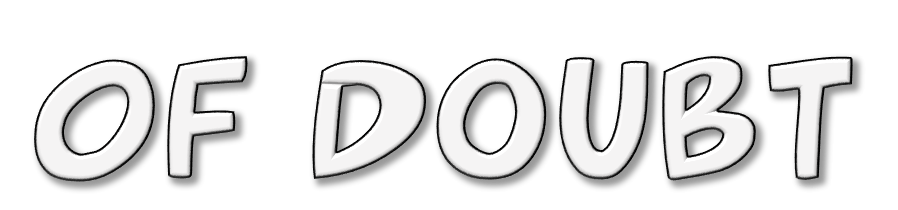 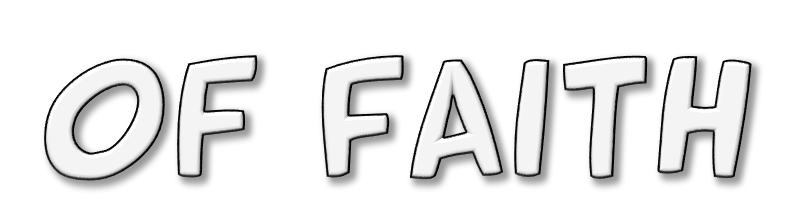 Questions In Search of Wrong Answers
“Shall I go against Ramoth Gilead to fight, or shall I refrain?” (1 Kings 22:6-28)
“Is it lawful to pay taxes to Caesar, or not?” (Mat. 22:17)  
“Is it lawful to heal on the Sabbath?”—that they might accuse Him.” (Mat. 12:10; )
“Moses … commanded us that such should be stoned. But what do You say?” (Jno. 8:5)
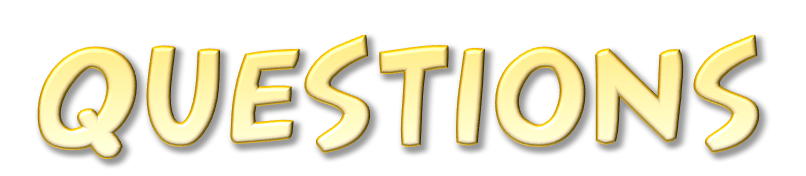 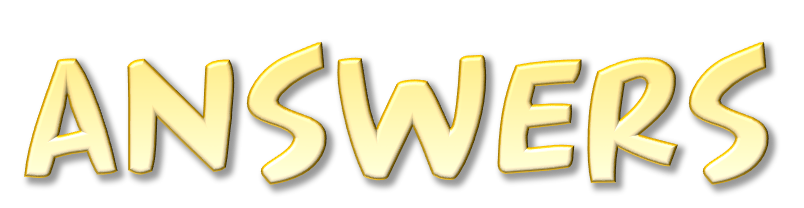 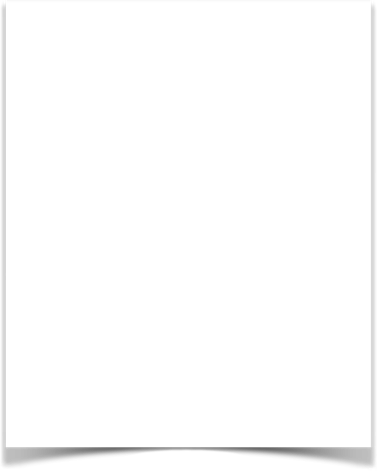 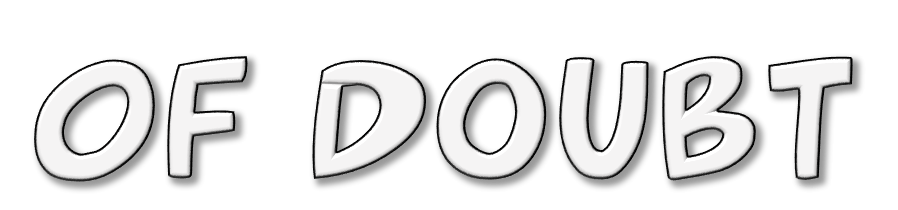 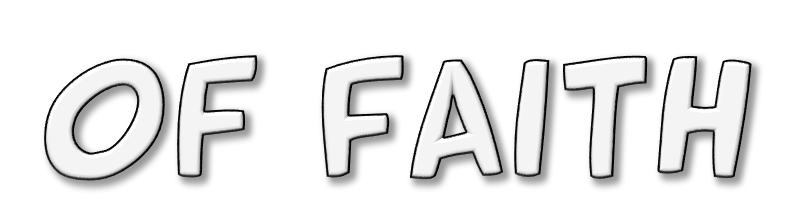 MODERN EXAMPLES OF ?’S OF DOUBT
Hypothetical questions:
What if an unsaved person is killed on his way to the baptistry? 
What if a Christian says a dirty word just before he is killed?
Prejudicial questions:
Why do you think the church of Christ is the only saved church?
Uniformed questions:
Why do you believe in water salvation or works salvation?
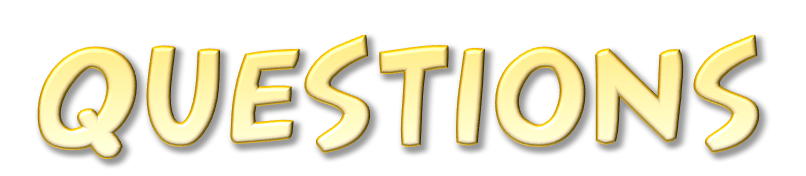 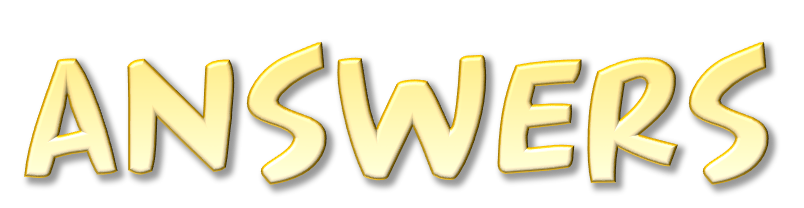 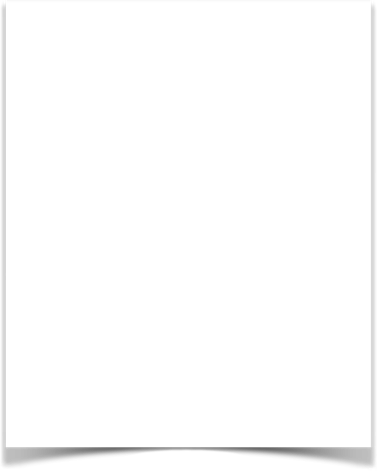 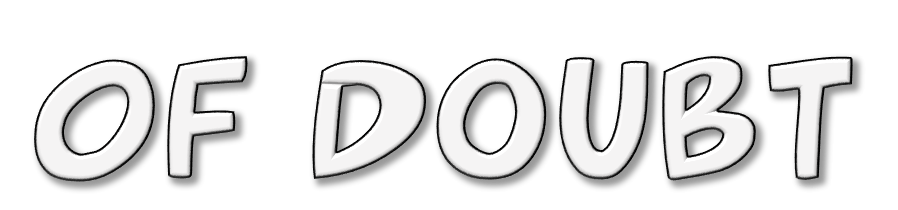 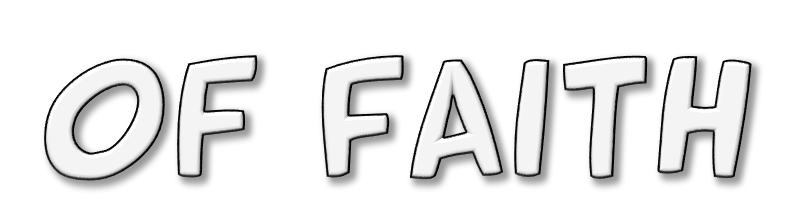 MODERN EXAMPLES OF ?’S OF DOUBT
Wrong questions?
Where does the Bible say we can’t have instruments of music?
Where does the Bible say we have to partake of the Lord’s supper every Sunday?
Misleading questions:
Why do you reject what the Bible clearly says and believe we are not saved by grace through faith, but by works?
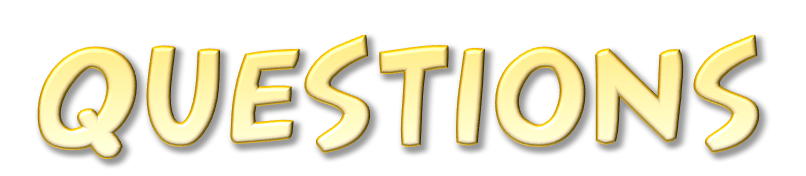 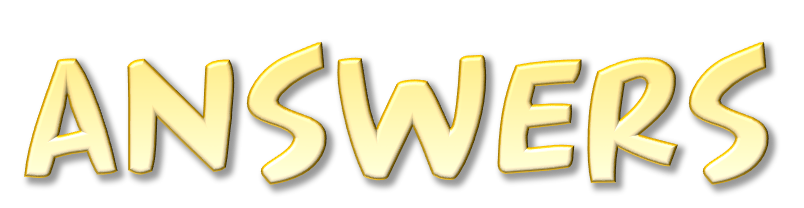 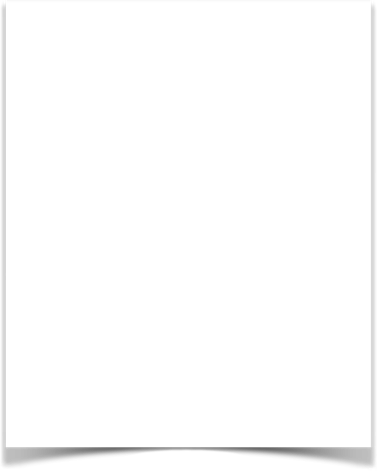 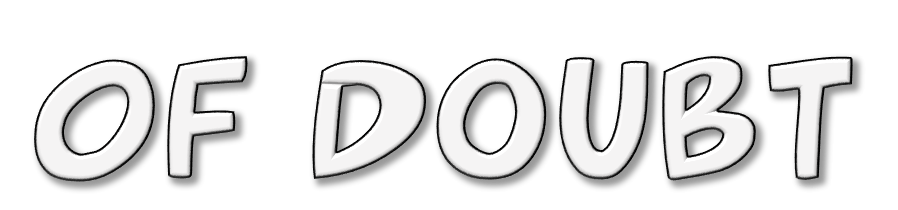 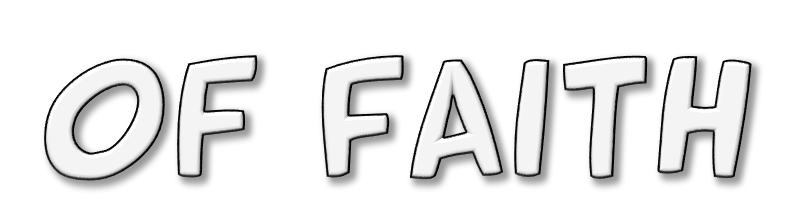 ANSWERS OF FAITH
Biblical examples of salvation:
People were told to believe, repent, confess and be baptized in the NT? (Acts 2:21- 42; 8:12-16, 31-38; 10:43-47; etc.)
Christians who sin are to repent & confess? (Ac 8:22,23; 1 Jn 1:9)
The church in the NT:
The church Jesus built is comprised of all the saved - i.e., those who follow Him (Mat. 16:18; Acts 2:47; Eph. 1:22-23; 5:23,24; etc.)
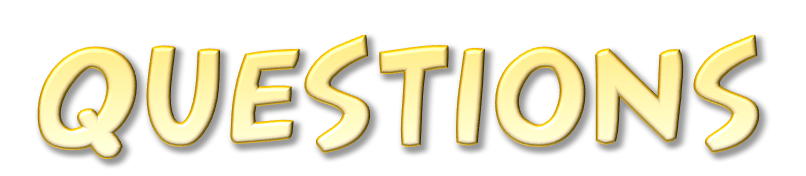 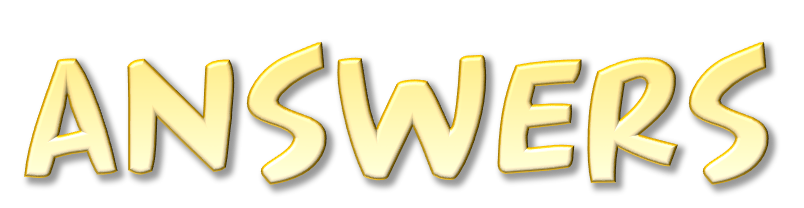 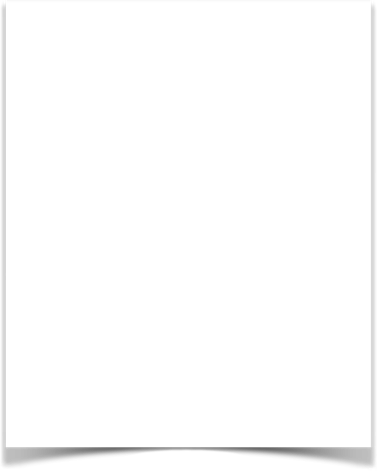 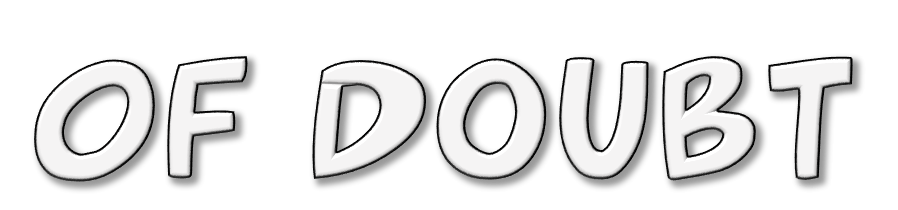 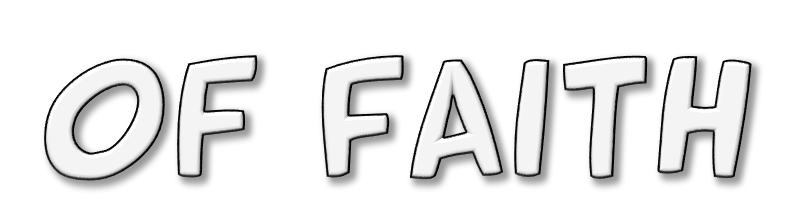 ANSWERS OF FAITH
Biblical examples of worship:
The Lord’s supper (Act 20:7; 1 Cor 11:23-34)
Prayer (Acts 4:23-31)
Sacrificial giving (1 Cor 16:1,2)
SINGING psalms, hymns & spiritual songs (Eph 5:19; Col. 3:16)
Preaching / teaching (Acts 20:7;  1 Cor 14; Eph 4:12-16)
True worship is revealed worship Rom. 10:17; John 4:22
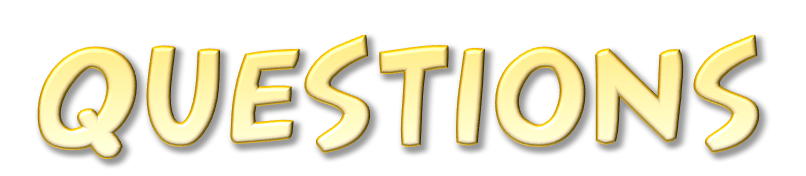 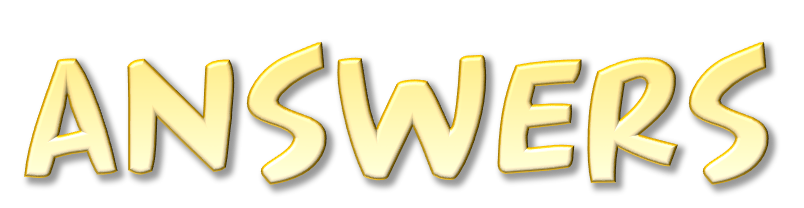 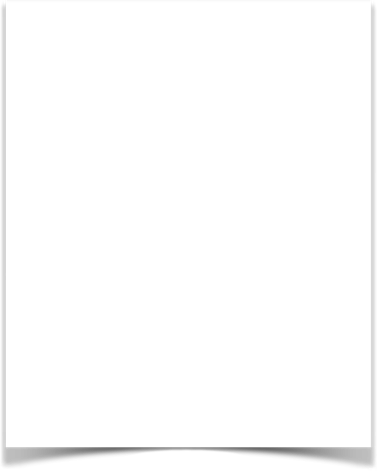 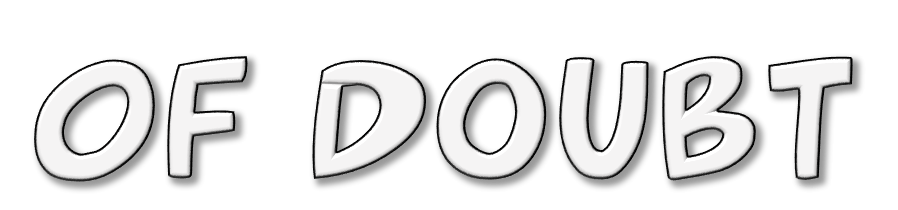 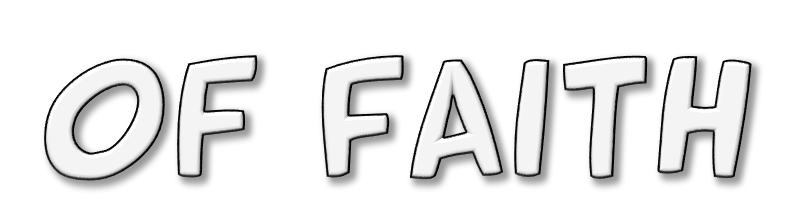 ANSWERS OF FAITH
What did Jesus, Paul, Peter and John teach about baptism?
Believe & be baptized (Mk 16:16)
Repent & be baptized (Ac 2:38)
Baptism is when the believer’s sins are forgiven (Acts 2:38; 22:16; Col. 2:12,13)
Baptism is when the believer enters into Christ & puts on Christ (Rom. 6:3-6; Gal. 3:26,27)
A part of the new birth (Jn 3:3-5)
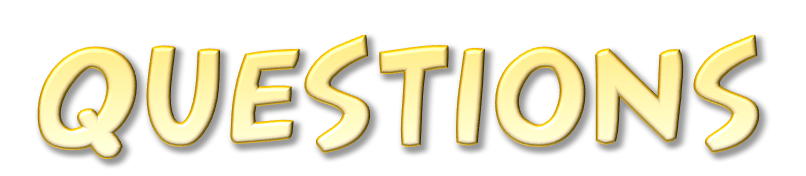 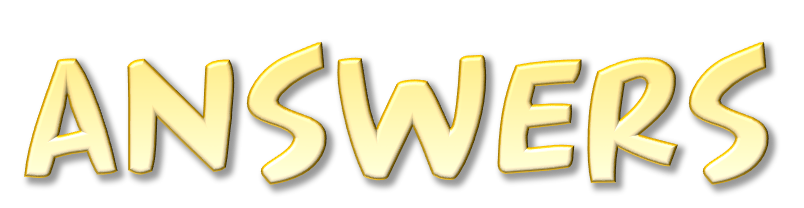 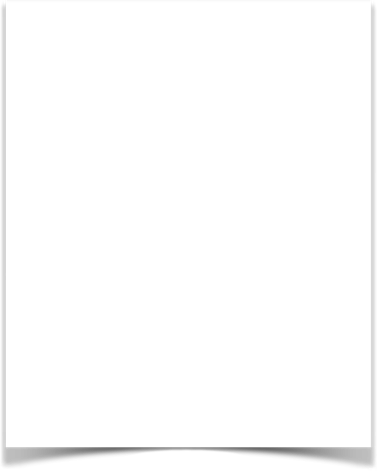 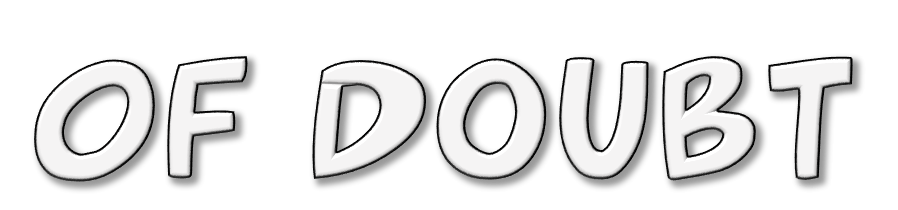 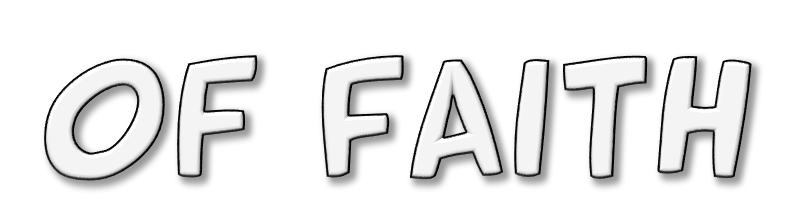 Matthew 22:23-46
It is NOT wrong to ask questions in search of truth, but it is wrong to QUESTION GOD’S ANSWERS!
Many are MERELY question seekers! (Evidence never seems to satisfy them)
We should be answer seekers! (Evidence should be honestly and reasonably considered, and then accept the TRUTH [Acts 17:11,12)
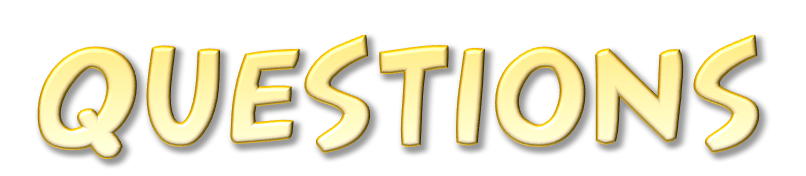 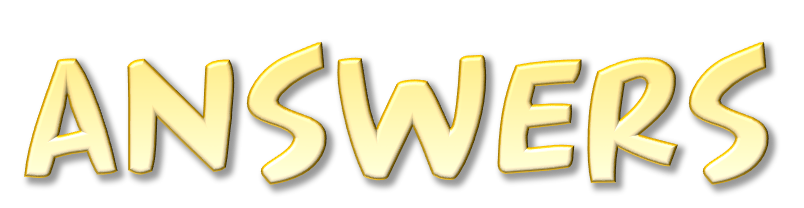 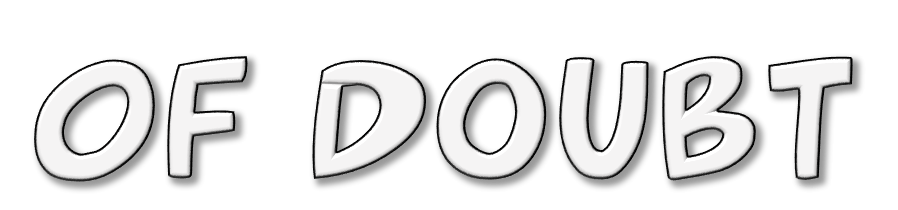 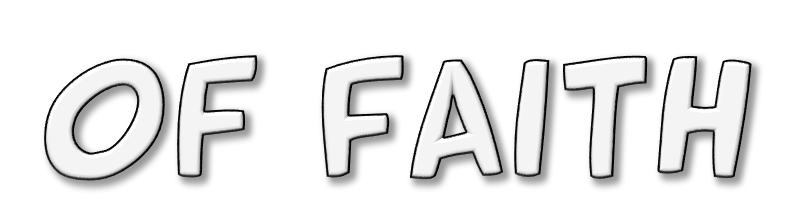 WHAT KIND OF SEEKER ARE YOU?
ACTS 17:11,12
QUESTIONS OF DOUBT
VS.
ANSWERS OF FAITH
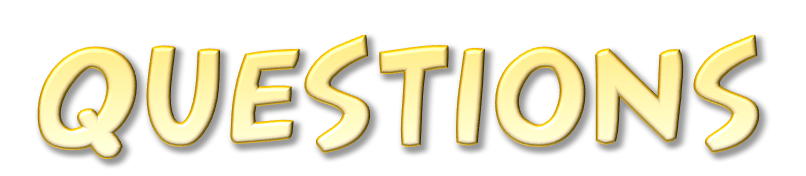 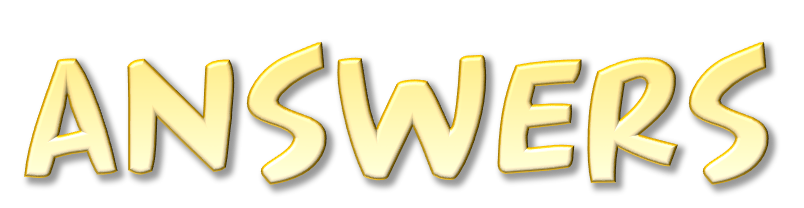 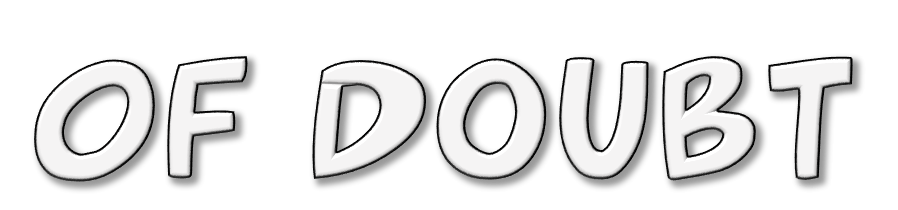 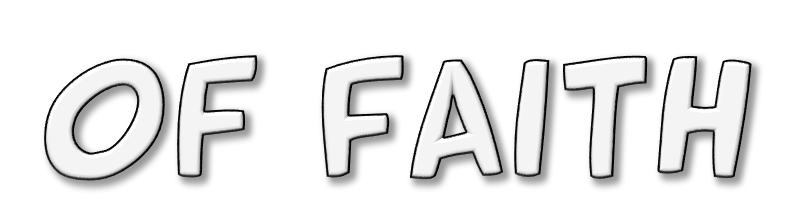 QUESTIONS OF DOUBT
VS.
ANSWERS OF FAITH
Charts by Don McClain / Preached September 25, 2022 AM
West 65th Street church of Christ - P.O. Box 190062 - Little Rock AR 72219 - Phone — 501-568-1062 — Email – donmcclain@sbcglobal.net  
Prepared using Keynote / More Keynote, PPT & Audio Sermons:
www.w65stchurchofchrist.com
Luke 20:27–38 (NKJV)
27 Then some of the Sadducees, who deny that there is a resurrection, came to Him and asked Him, 28 saying: “Teacher, Moses wrote to us that if a man’s brother dies, having a wife, and he dies without children, his brother should take his wife and raise up offspring for his brother. 29 Now there were seven brothers. And the first took a wife, and died without children. 30 And the second took her as wife, and he died childless. 31 Then the third took her, and in like manner the seven also; and they left no children, and died. 32 Last of all the woman died also. 33 Therefore, in the resurrection, whose wife does she become? For all seven had her as wife.”
Luke 20:27–38 (NKJV)
34 Jesus answered and said to them, “The sons of this age marry and are given in marriage. 35 But those who are counted worthy to attain that age, and the resurrection from the dead, neither marry nor are given in marriage; 36 nor can they die anymore, for they are equal to the angels and are sons of God, being sons of the resurrection. 37 But even Moses showed in the burning bush passage that the dead are raised, when he called the Lord ‘the God of Abraham, the God of Isaac, and the God of Jacob.’ 38 For He is not the God of the dead but of the living, for all live to Him.”